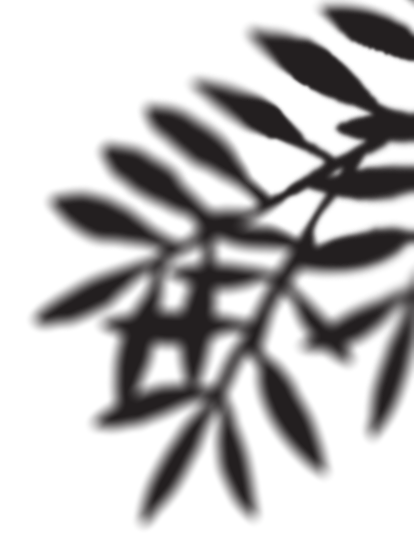 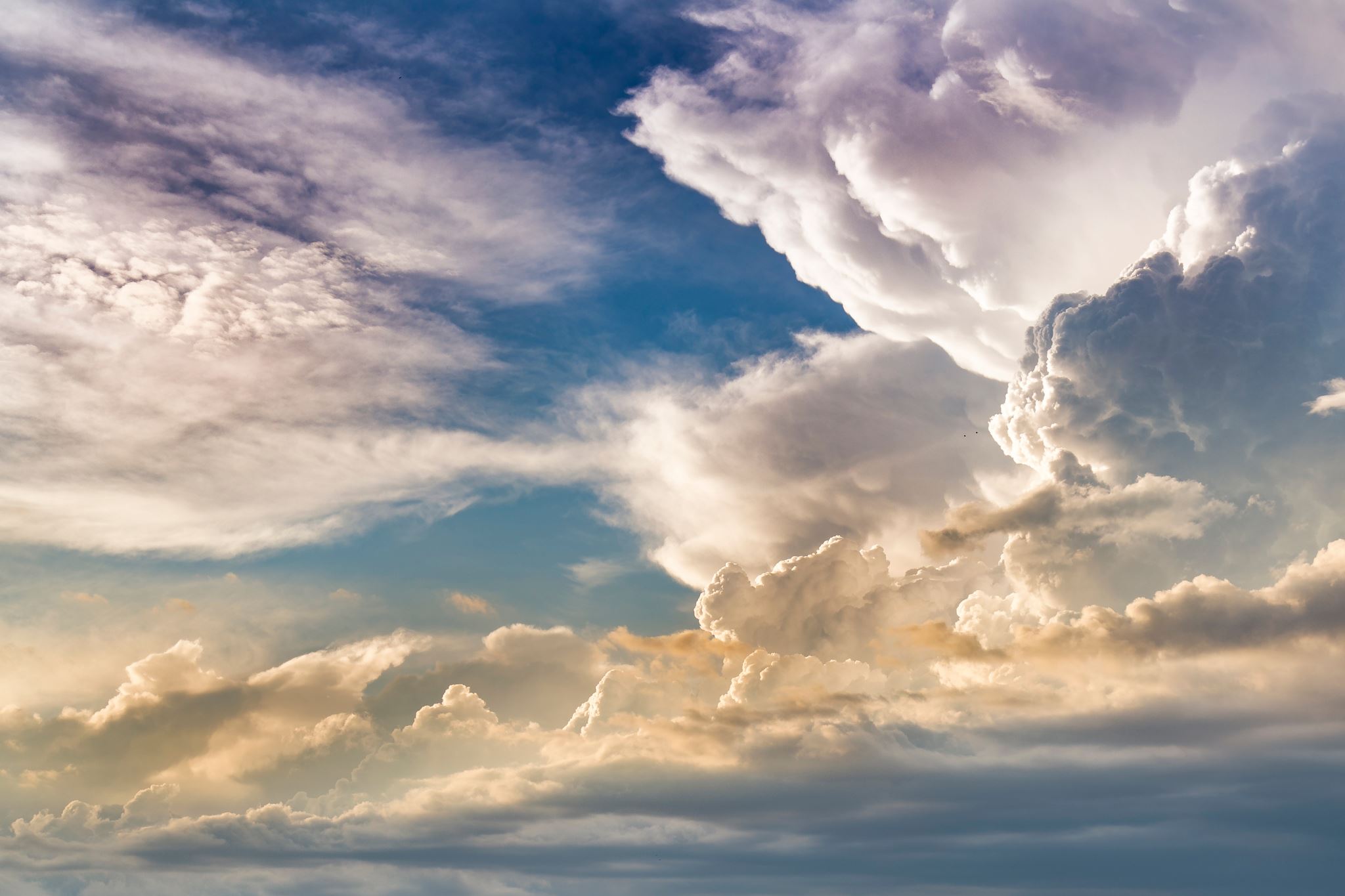 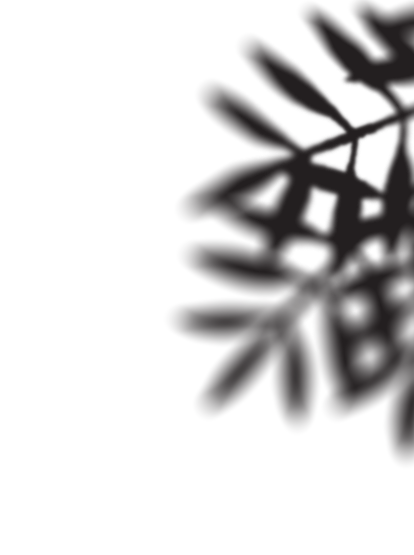 Aquatic Health Industry Meeting
February 23, 2023
Southern Nevada Health District
Aquatic Health Program
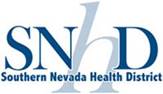 Welcome
Introduction of AHP staff in attendance
Introduction of Karla Shoup – Consumer Health Program Manager
2023 Changes to Aquatic Health Operations Section
Jacque Raiche-Curl Retires 3/3/2023
Expansion – 2 Offices
New software system comes online – Accela – Clark County currently uses
Administrative Processes
Does the Health District have your current billing address on file? – Establishment Update Form
Does your lifeguard Plan need Refreshing?
Hours of operation
Lifeguard schedules
What constitutes a Revision?
Risks Associated with Imminent Health Hazards
HAZARD
RISK
Failure to provide adequate supervision of children and required staffing: Lifeguards, Attendants, and Qualified Operator
Drowning/ near drowning/ injury for unsupervised children, lack of lifeguards and attendants
Injury and illness for the lack of a Qualified Operator
Risks Associated with Imminent Health Hazards
HAZARD
RISK
Failure to provide disinfectant levels within the minimum and maximum limits designated in the Regulations
Failure to treat and achieve proper disinfection following body fluid contamination event
Too low – spread of disease – Recreational Water Illnesses (RWI’s)- poop to mouth
Too high –increases susceptibility to opportunistic infections
Fecal events – high likelihood of disease spread without proper disinfection – Crypto, Giardia, E. coli
Risks Associated with Imminent Health Hazards
HAZARD
RISK
pH below 6.5 and above 8.0
Failure to operate filtration and disinfection equipment continuously 
Failure to maintain Cyanuric Acid below 100ppm
Decreases disinfectant efficacy, irritates skin (itchiness) and eyes, can result in rashes or burns, and irritate nasal passages.
Increases potential for the spread of disease/ RWI’s , cloudy water
Decreases disinfectant efficacy and increases potential for the spread of disease/ RWI’s
Risks Associated with Imminent Health Hazards
HAZARD
RISK
Lack of required GFCI protection on underwater lighting and electrical receptacles
Absence of all required lifesaving equipment
Inability to see the bottom of pool/ spa
Electrocution of bathers/ Why AFCI is not ok – AFCI protects equipment while GFCI protects the bather
Drowning of identified bather in distress
Failure to identify objects or bathers in distress
Risks Associated with Imminent Health Hazards
HAZARD
RISK
Total absence of depth markings
Cross-connections
Aquatic Venue water temperature greater than 104˚ F
Broken Glass
Broken, unsecured, missing suction outlet covers
Diving accidents/ inexperienced bathers getting into unsafe areas
Introducing patrons to toxic or harmful substances
Heat stroke
Injury – laceration
Suction entrapment related injuries – drowning/ evisceration
Risks Associated with Imminent Health Hazards
RISK
HAZARD
Failure to maintain proper barrier/ enclosure free from breaches or gaps with gates/doors that are self closing and self latching
Use of unapproved chemicals or application of chemical by unapproved methods
Access to unauthorized individuals/ especially unaccompanied children – resulting in drowning or associated injuries
Violent chemical reactions (fires/combustion/explosions) Chemical burns or respiratory distress to bathers. Ineffective
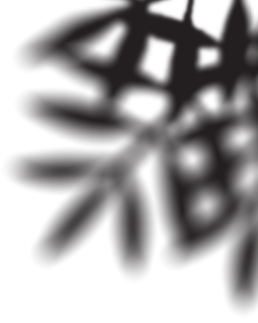 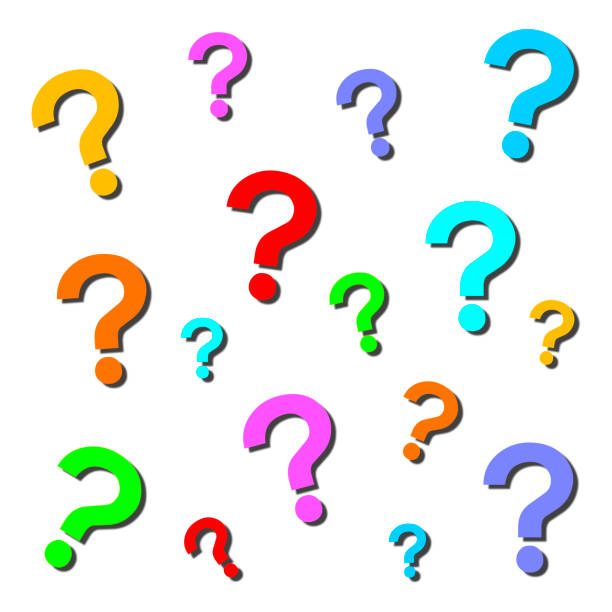 Questions